Projekt realizowany pod nadzorem Ministerstwa Edukacji NarodowejVULCAN kompetencji w ŚLĄSKICH SAMORZĄDACH
Omówienie zadania wdrożeniowego Moduł 2Prezentacje przygotowano na podstawie materiałów z projektu pilotażowego „Wsparcie kadry jednostek samorządu terytorialnego w zarządzaniu oświatą ukierunkowanym na rozwój szkół i kompetencji kluczowych uczniów” współfinansowanego przez Unię Europejską w ramach środków Europejskiego Funduszu Społecznego, realizowanego przez Ośrodek Rozwoju Edukacji.
Autor: Dorota Tomaszewicz
Zadanie wdrożeniowe nr 1                        MP/W1
Zbierzcie informację od dyrektorów szkół/placówek, w jaki sposób                                     w szkołach/placówkach przez nich zarządzanych rozwijane są kompetencje kluczowe u uczniów. Przygotujcie prezentację zebranych informacji, w dowolnej formie (plakat, mapa myśli, prezentacja multimedialna, inne). Efektami swojej pracy podzielicie się na następnym spotkaniu/module szkoleniowym. 
Będą to 10-15-minutowe wystąpienia przedstawicieli poszczególnych samorządów.
Zadanie wdrożeniowe nr 1                       MP/W2
Zbierzcie informację jak w Waszych Gminach rozwijane są kompetencje kluczowe.         Przygotujcie prezentację zebranych informacji, w dowolnej formie (plakat, mapa myśli, prezentacja multimedialna, inne). Efektami swojej pracy podzielicie się na następnym spotkaniu/module szkoleniowym. 
Będą to 10-15-minutowe wystąpienia przedstawicieli poszczególnych samorządów.
Cel ogólny: 
Tworzenie przestrzeni do wymiany doświadczeń i wzajemnego uczenia się od siebie.
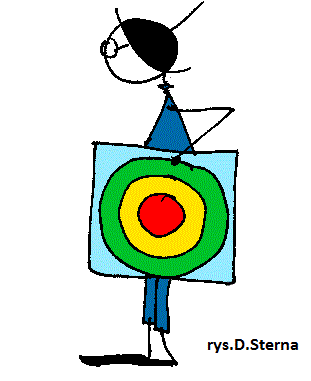 Cele szczegółowe:
Uczestnik szkolenia:
prezentuje efekty zadania wdrożeniowego,
dokonuje refleksji w odniesieniu do własnych doświadczeń oraz doświadczeń innych uczestników,
wybiera działania, które uważa za wartościowe do wdrożenia w swojej gminie/mieście/powiecie.
Jak będziemy pracować ?
Fakty 
Jak rozwijane są kompetencje kluczowe uczniów?
[Speaker Notes: Poszczególne grupy prezentują wyniki zadania wdrożeniowego – 5 minutowe prezentacje.]
Emocja
Z czego jesteście zadowoleni ?
Co poszło inaczej niż planowaliście ? 
Jakie refleksje Wam towarzyszą po wzajemnym poznaniu doświadczeń? 
Co Was zainspirowało / zaskoczyło pozytywnie?
W jaki sposób wykorzystacie zebrane informacje? 
Które działania ukierunkowane  na rozwój  kompetencji  kluczowych wydają się Wam szczególnie ciekawe?  
Na jakie trudności napotykaliście podczas wykonywania zadania?
Rozwiązania

 Czego nauczyło nas to doświadczenie?
Czego, na podstawie tego zadania,  dowiedzieliście się?
Jaka nauka na przyszłość z tego płynie?
Decyzje
Jakie rozwiązania jesteście gotowi zaproponować swoim szkołom/ przedszkolom/gminom?
Jakie działania jako samorządy możecie podjąć, by urealnić wdrożenie wybranych rozwiązań/ pomysłów?
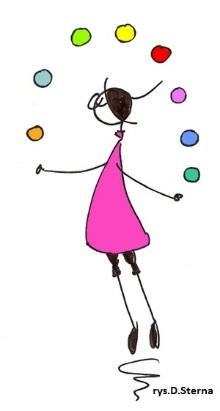 Podsumowanie
[Speaker Notes: Strategia działań i przyjęte rekomendacje powinny zależeć od charakteru i znaczenia poszczególnych mocnych i słabych stron oraz szans i zagrożeń. Warto korzystać z przedstawionej typologii, pamiętając jednak, że są to typy idealne.]
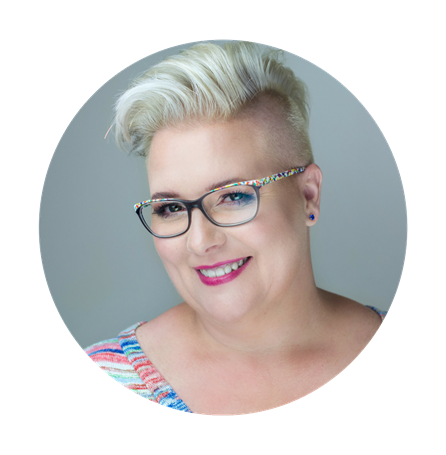 Dziękuję za uwagę
Dorota Tomaszewicz
Ekspert merytoryczny 
Coach ICC   trener   asesor AC/DC  ekspert ORE